Tuesday 26th January
I can use similes and metaphors?
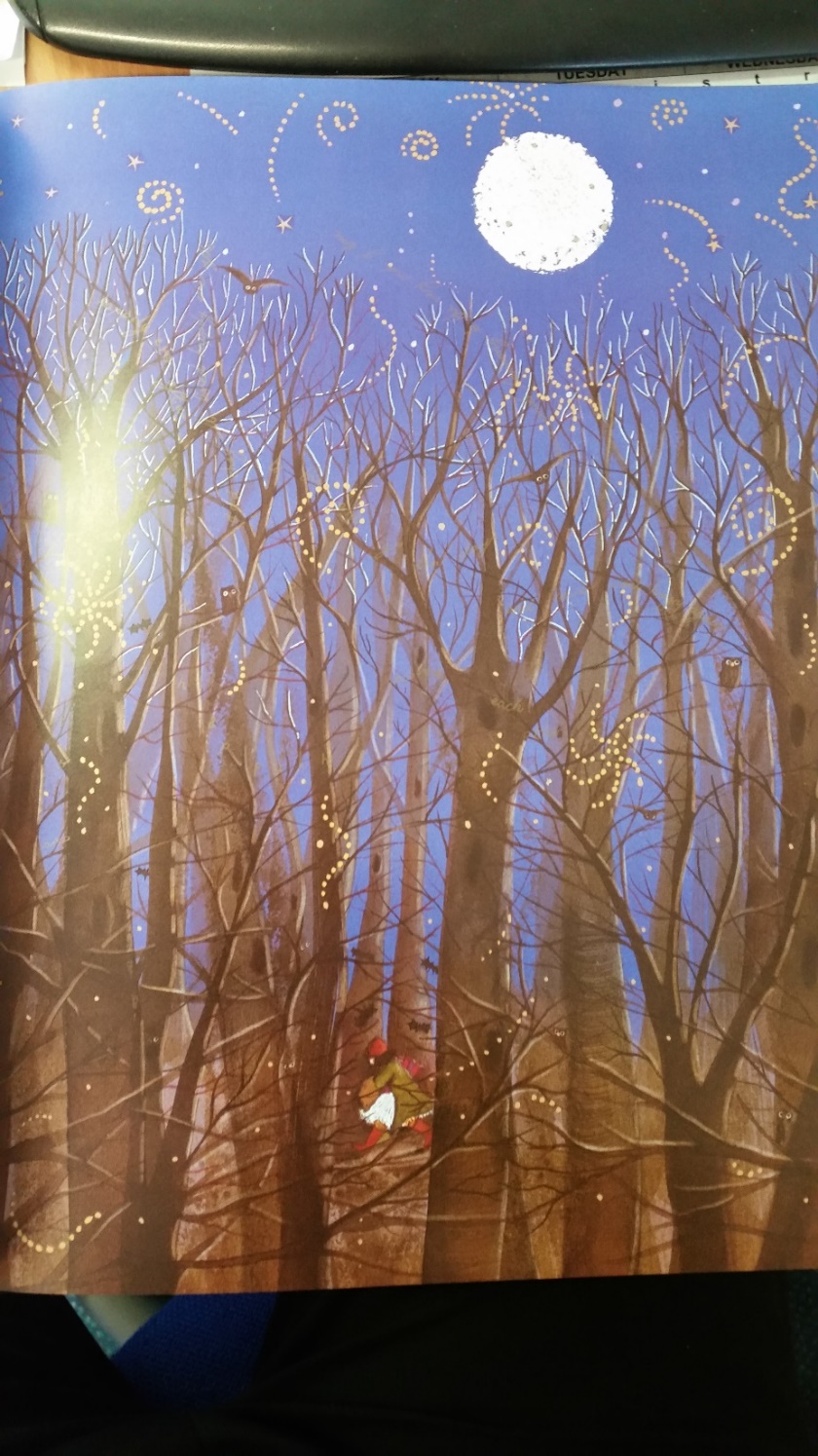 How many expanded noun phrases can you write about this picture?
Examples: 

the giant trees with the lanky branches

the crystal blue cloudless sky

Write down five noun phrases like this about the picture
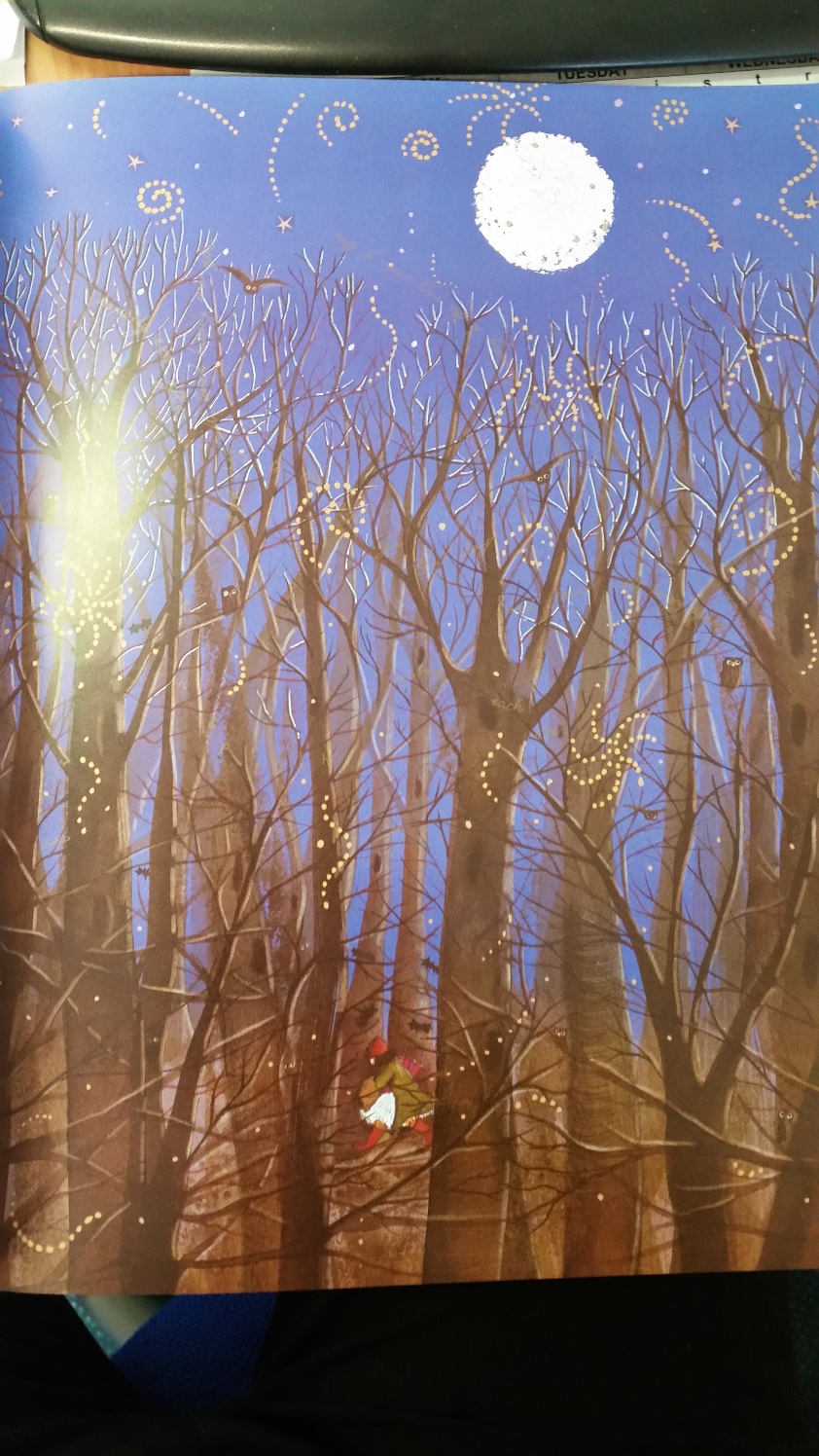 Let’s read
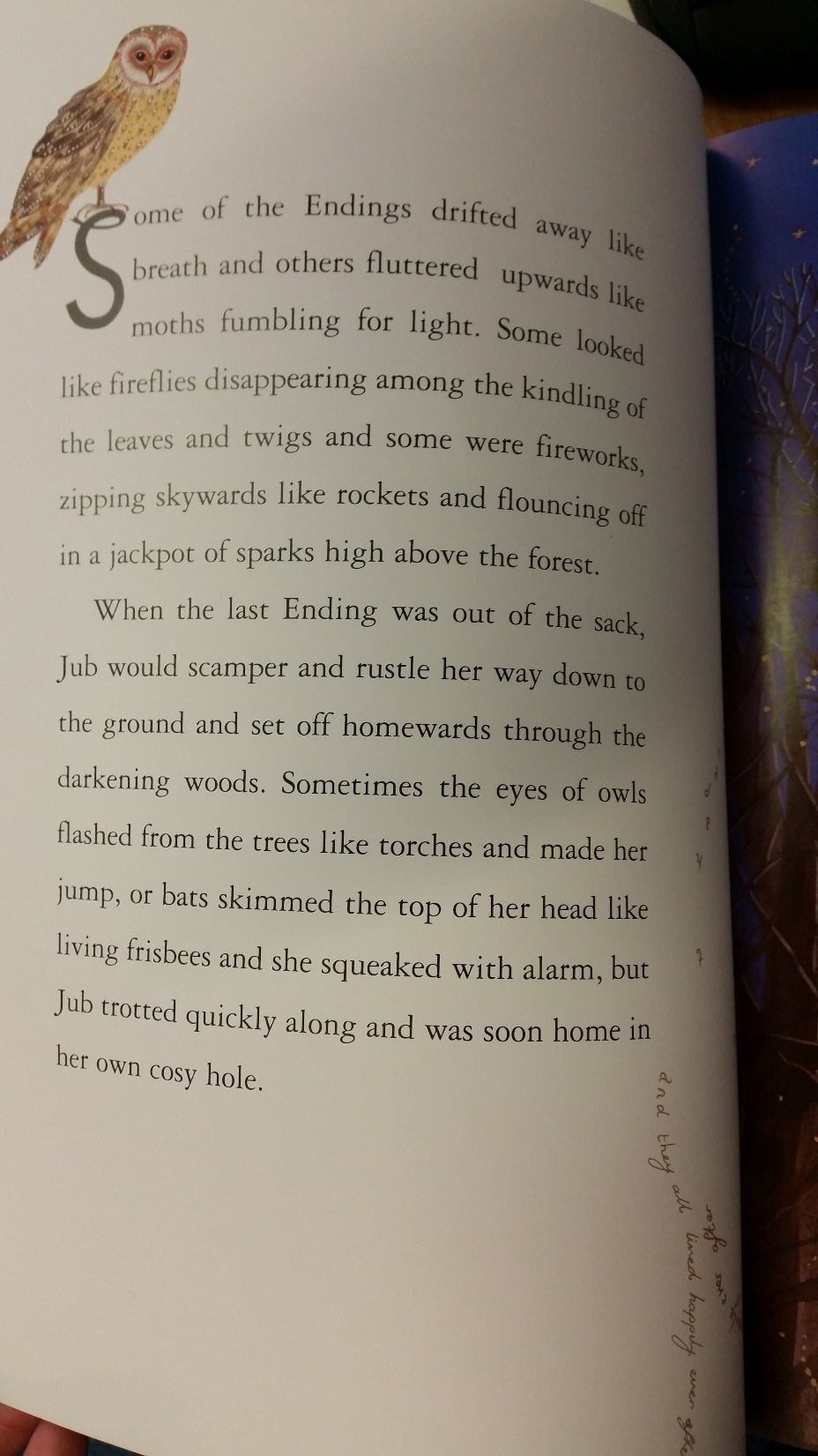 What strategy does the author use to describe?
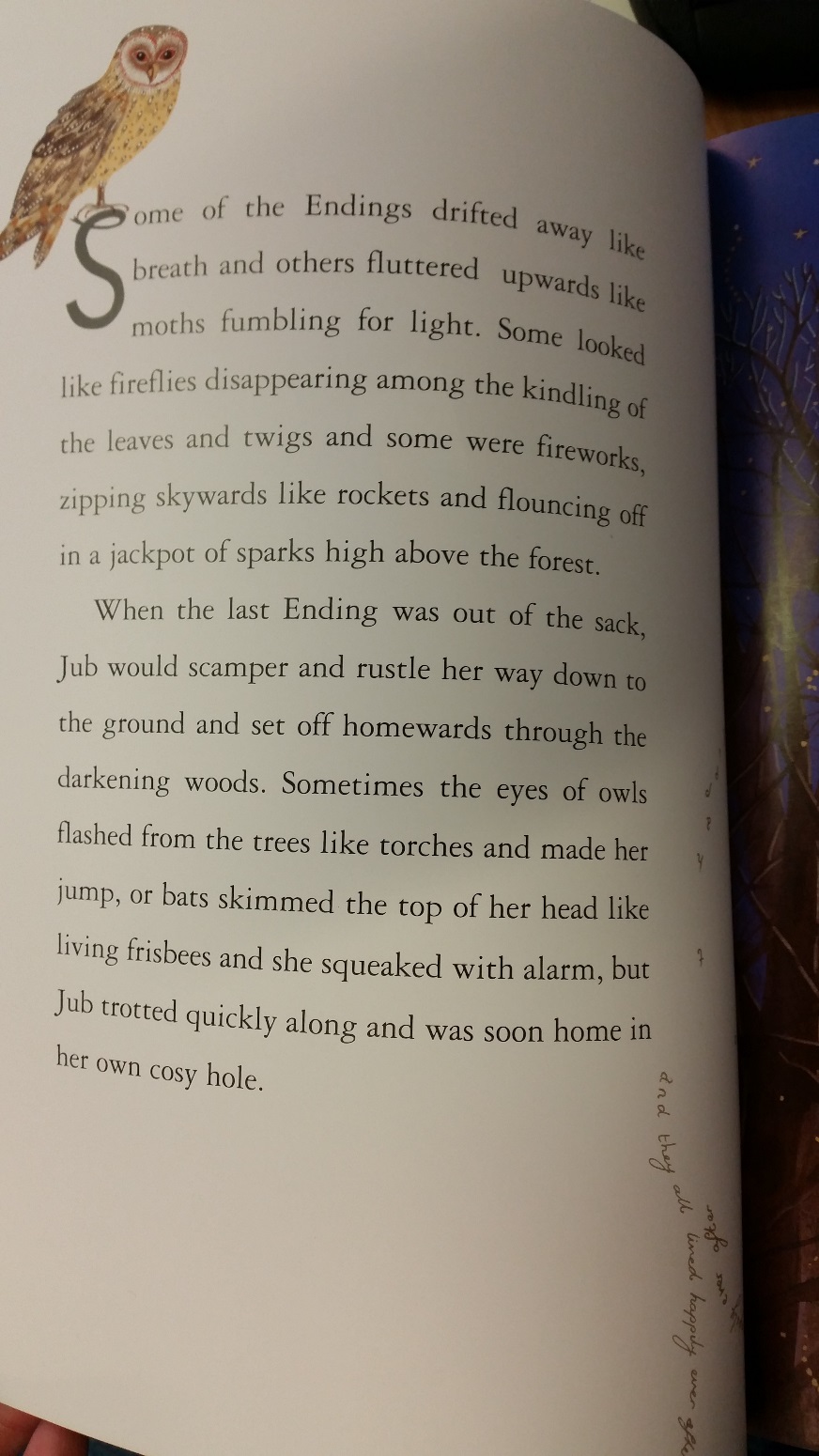 Similes and metaphors
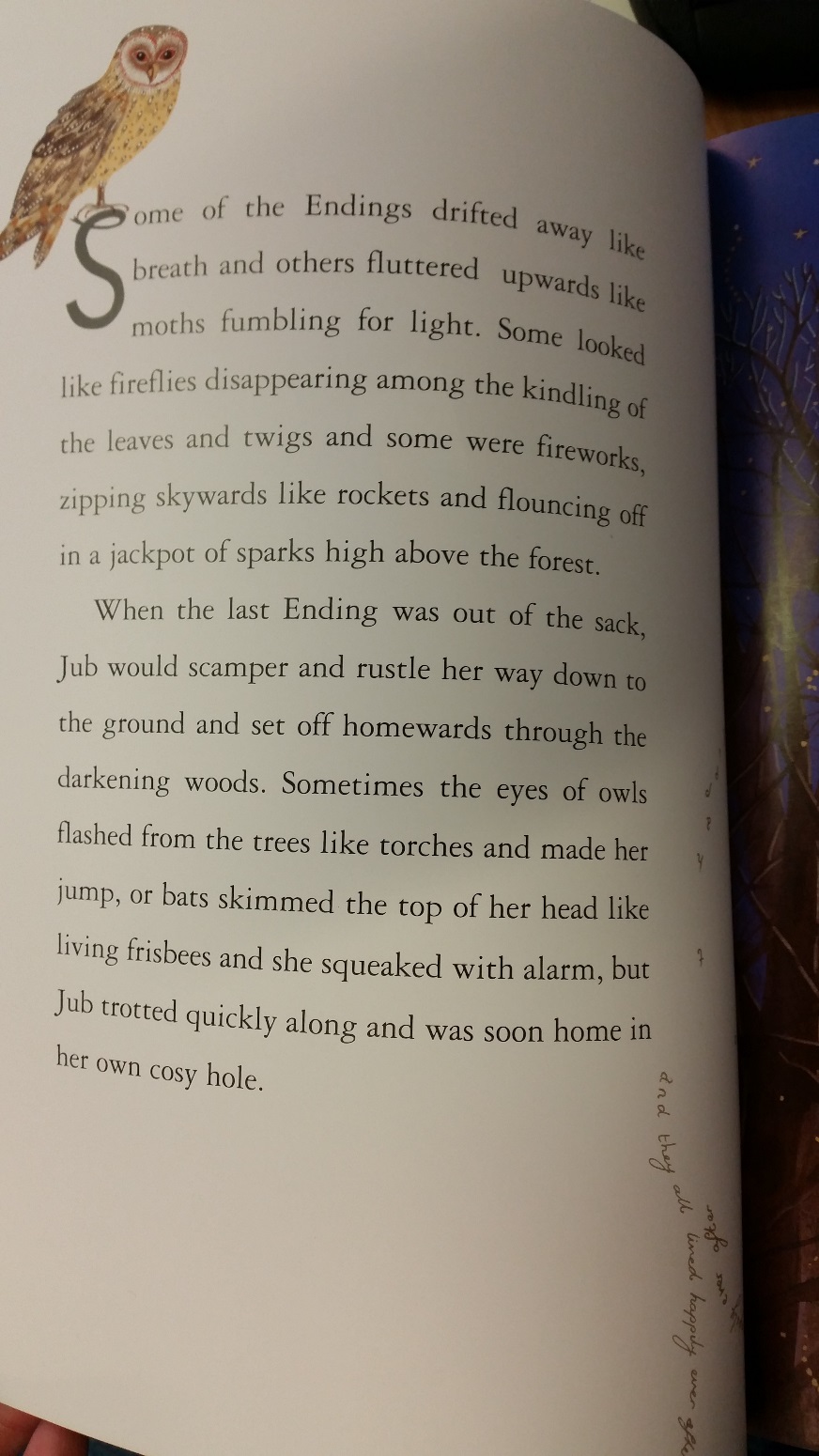 What is a simile?
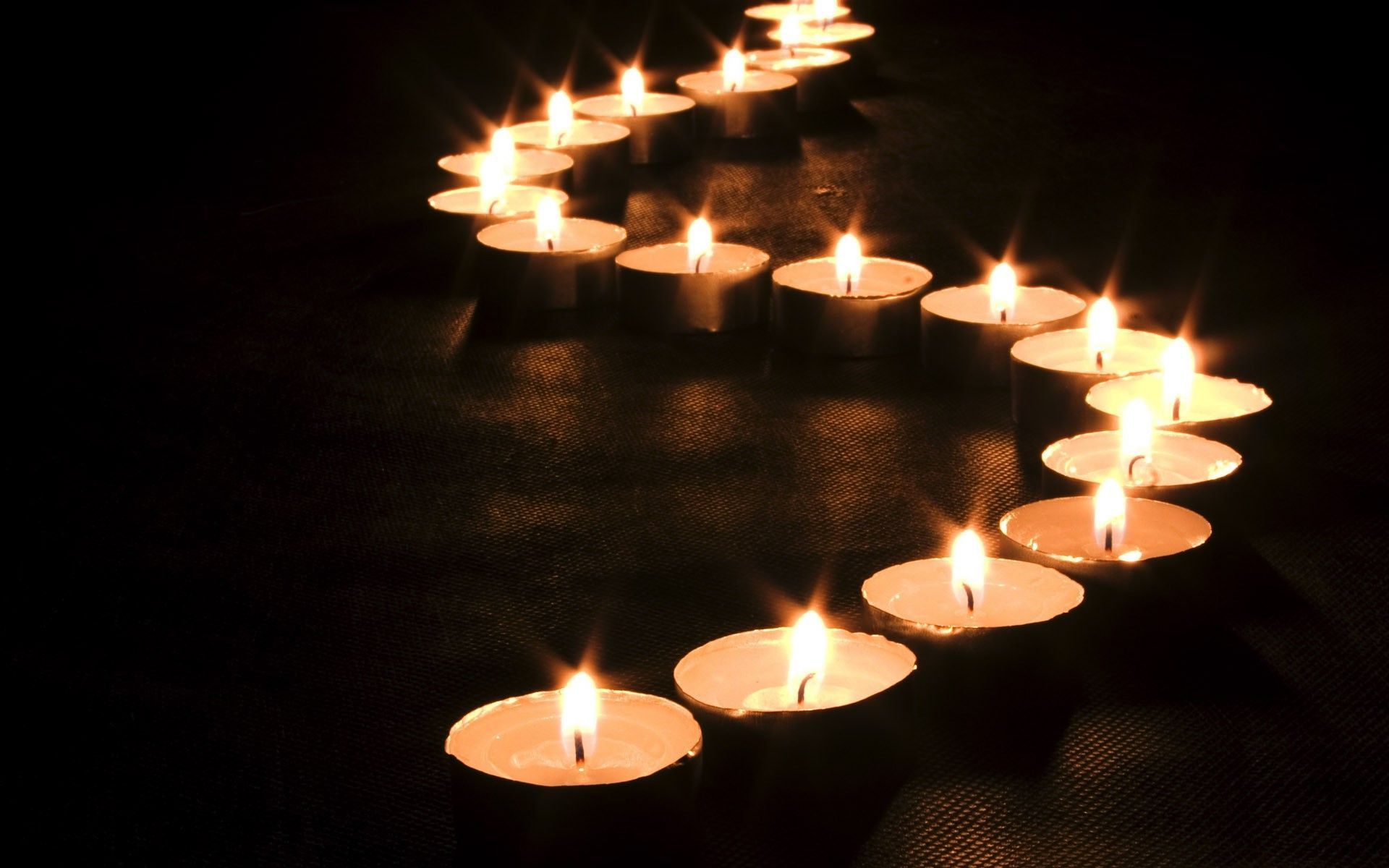 What is a simile?
When you compare one thing with another thing of a different kind, to make a description clearer

Examples:

As brave as a lion
As flat as a pancake
What is a metaphor?
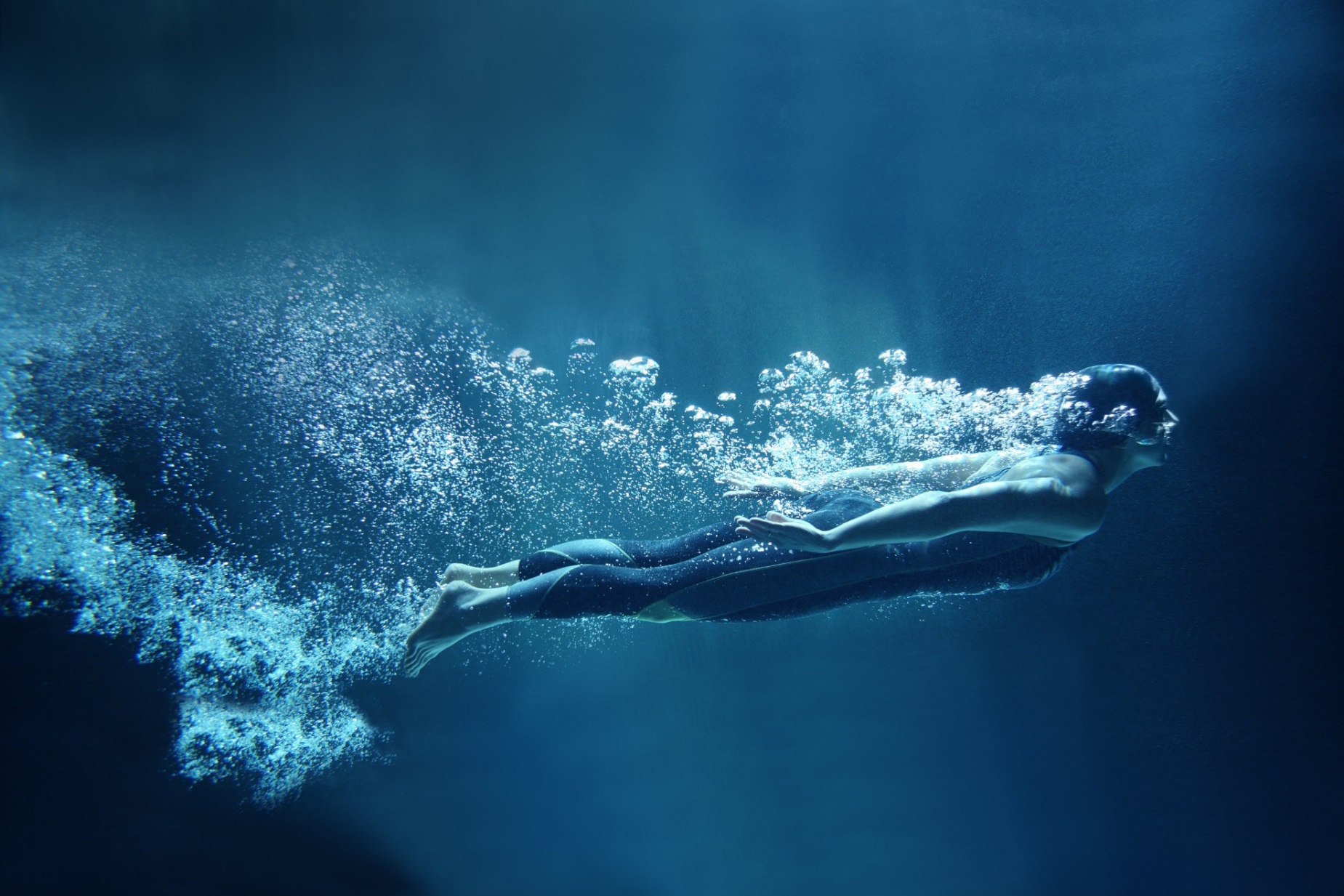 What is a metaphor?
When you use one thing to describe another, even though they are not the same

Examples:

The dragon’s teeth were sharp daggers.
The river was a wriggly worm.
Can I use similes and metaphors?
Your job:
Describe each object on the sheet with a simile or metaphor.  Write in full sentences.
 Challenge: Use fronted adverbials and expanded noun phrases too.
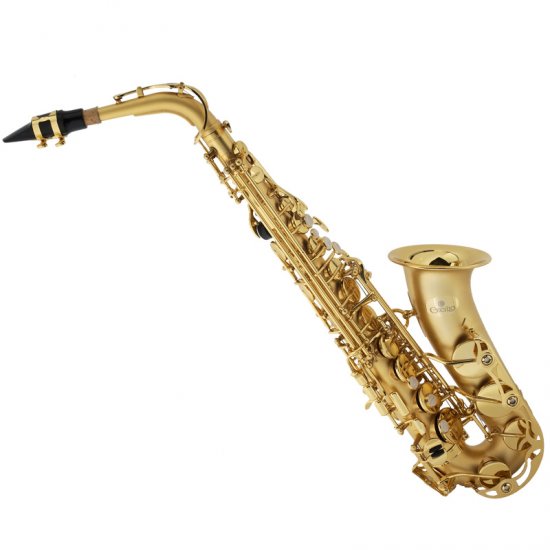 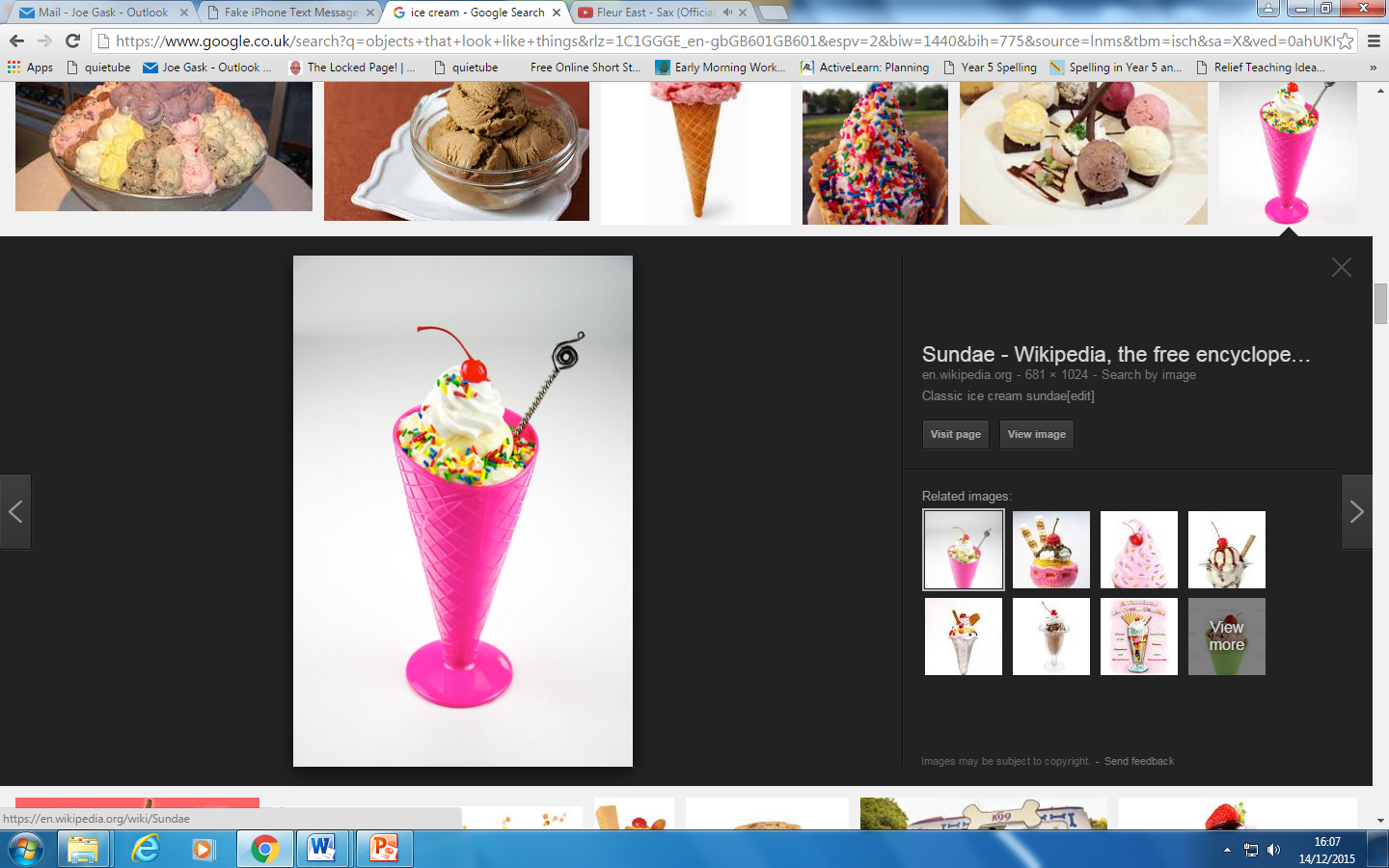 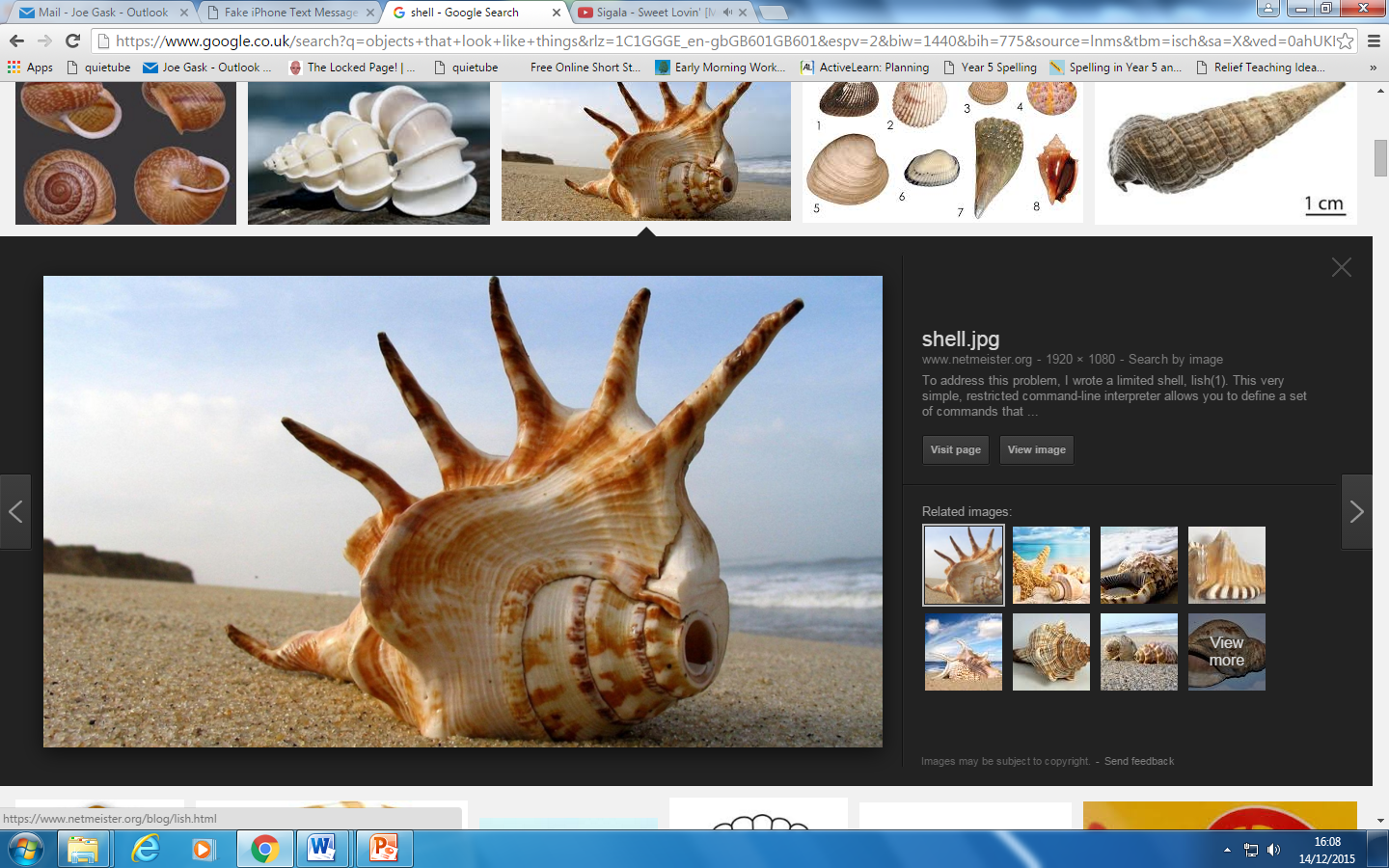 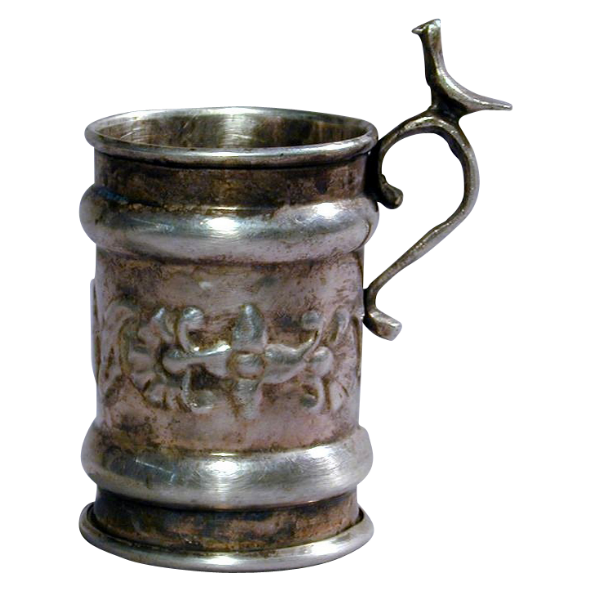 Plenary

Self-assess your work.  Copy this list and tick those you have used in your work today.

Used similes
Used metaphors 
Used expanded noun phrases
Used fronted adverbials